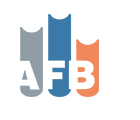 Wskaźnik "Satysfakcja Użytkowników"
narzędzie niemal doskonałe?
Jolanta Sobielga

19.09.2024 r.
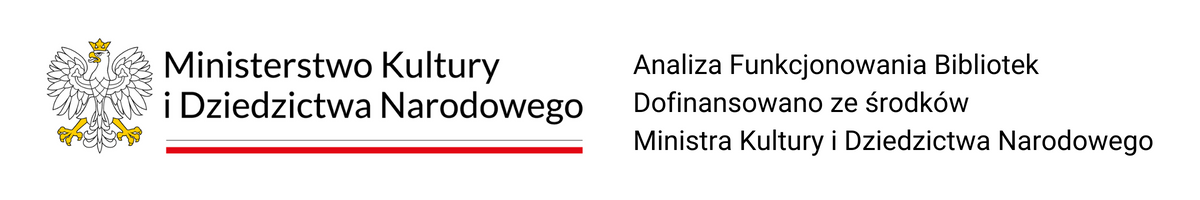 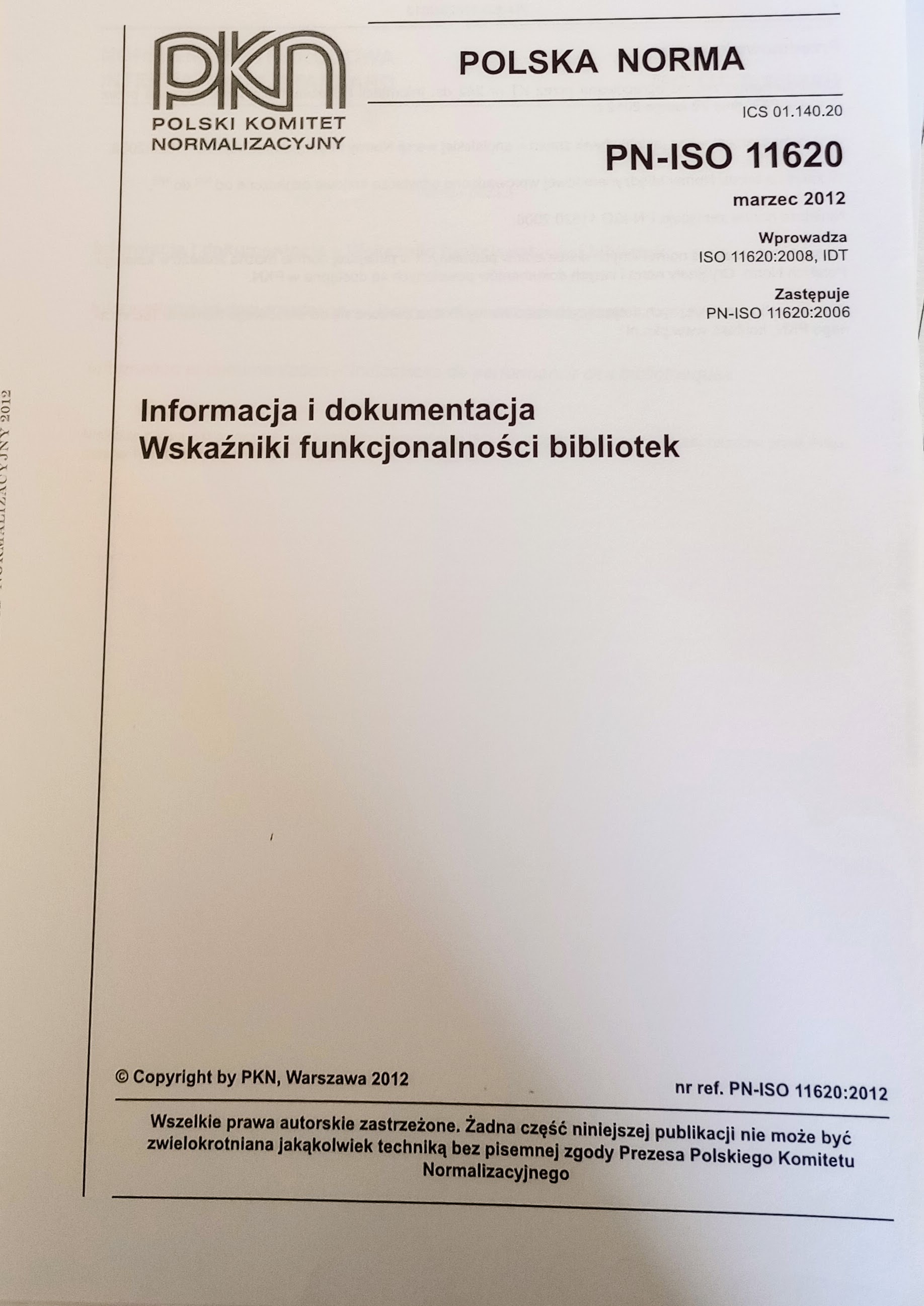 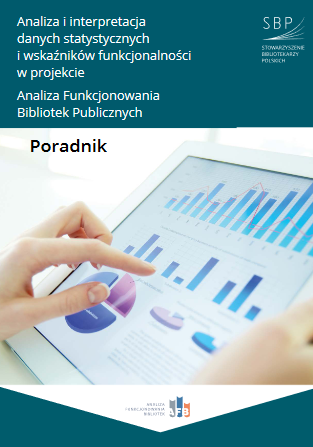 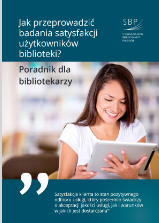 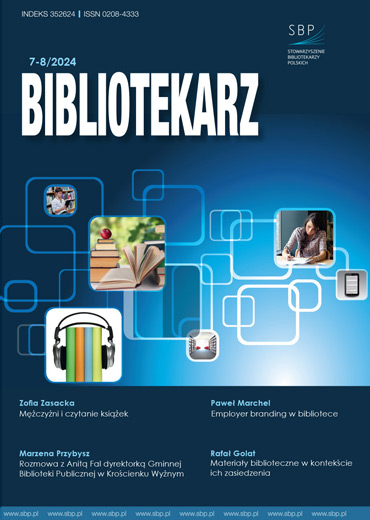 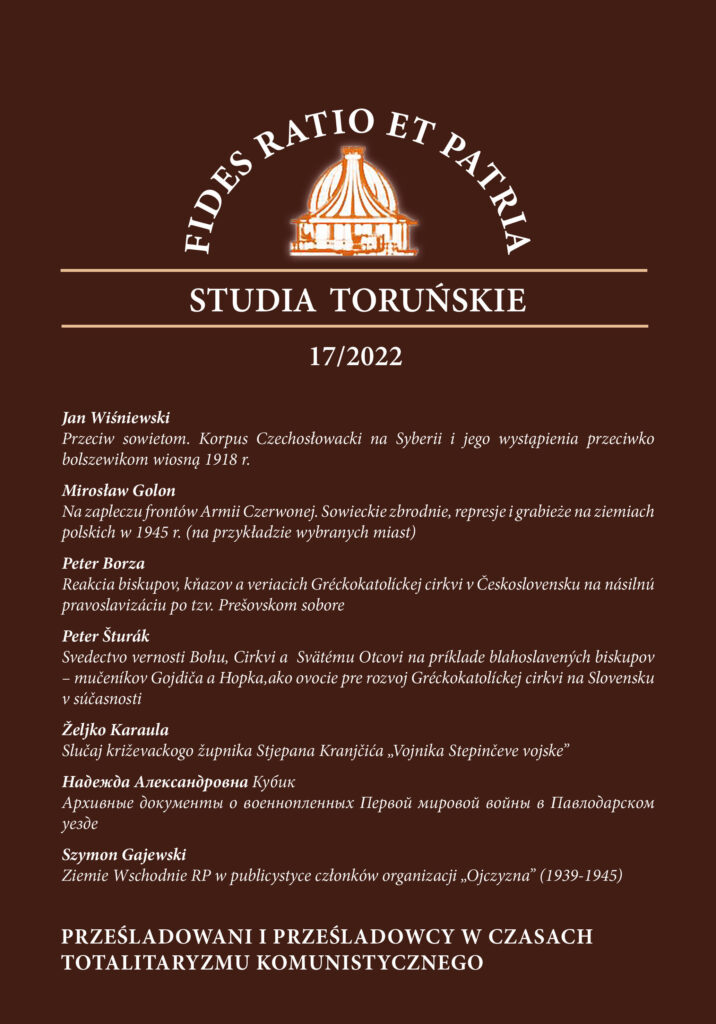 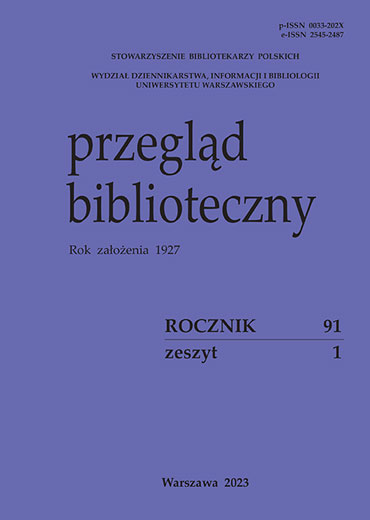 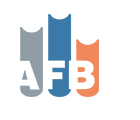 Przebieg badań:
Wskaźnik "Satysfakcja Użytkowników"
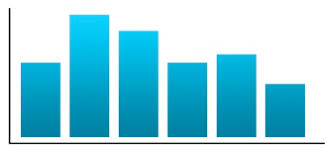 Próba kwotowa
Ankieta
Szczegółowe
24
Globalny1
Liczebność
Papierowa;
elektroniczna
Struktura
4Pytania; Metryczka
Analiza danych
Populacja
Wskaźniki satysfakcji, częstości;
wskaźniki struktury;
dominanty; inne
Zbieranie danych
Populacja badana
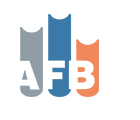 Zastosowanie wyników badań satysfakcji
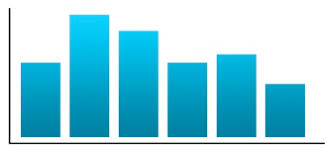 ustalenie stopnia zadowolenia użytkowników z poszczególnych rodzajów usług, zasobów i innych elementów b-ki
ustalenie stopnia zadowolenia użytkowników z funkcjonowania biblioteki jako całości
określenie preferencji w zakresie form korzystania z biblioteki​
określenie  sposobów korzystania z biblioteki
opisanie preferencji w zakresie form korzystania z biblioteki
opisanie
badanej populacji 
wg cech 
społeczno-demograficznych
zidentyfikować bieżące problemy użytkowników
określenie słabych i mocnych stron 
biblioteki
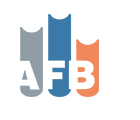 Cechy wskaźnika “Satysfakcja Użytkownika”
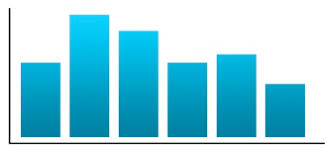 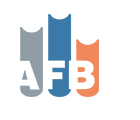 91%-100%

Bardzo dobrze ‒ użytkownik bardzo zadowolony
Poziomy zadowolenia użytkowników
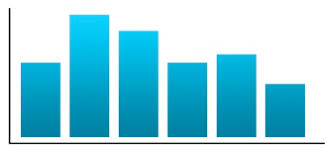 81%-90%
Dobrze ‒ 
użytkownik zadowolony, choć występują nieliczne problemy
61%-80%
Średnio ‒ 
występują pewne problemy w zakresie zadowolenia użytkownika
41%-60%
Źle ‒ 
użytkownik 
niezadowolony
> 40%
Bardzo źle – użytkownik skrajnie niezadowolony
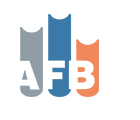 Analizy porównawcze 
z innymi wskaźnikami funkcjonalności
Porównanie
 satysfakcji w danej
 b-ce ze średnią wartością wskaźników satysfakcji wyliczaną w AFB
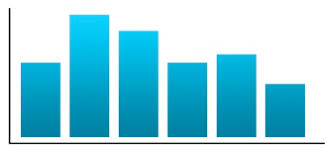 Opis aktualnej sytuacji w bibliotece
Potencjał analityczny wskaźnika
 "Satysfakcja Użytkowników"
Analizy porównawcze zmian satysfakcji w różnych okresach
Ustalenie priorytetów w działaniach naprawczych
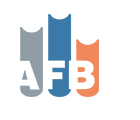 Dynamiki zmian globalnego wskaźnika satysfakcji
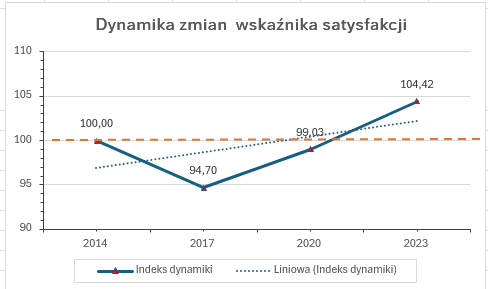 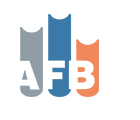 Dynamiki zmian  wskaźnika satysfakcji ze zbiorów drukowanych
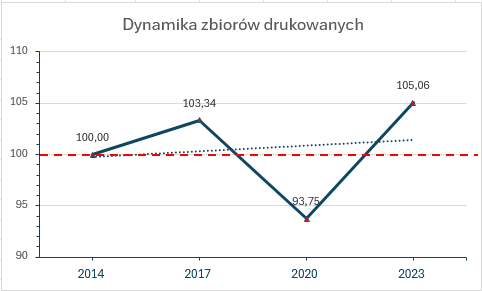 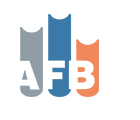 Zestawienia wskaźników z innymi wskaźnikami funkcjonalności
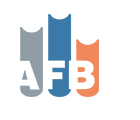 Zestawienie wskaźnika satysfakcji ze zmiennymi niezależnymi
Ocena zbiorów wg statusu użytkownika
Zestawienie wskaźnika satysfakcji ze zmiennymi niezależnymi
Wskaźnik globalny wg statusu użytkownika
Mapa jakości usług
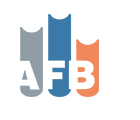 Wiarygodność wskaźnika “Satysfakcja Użytkowników”
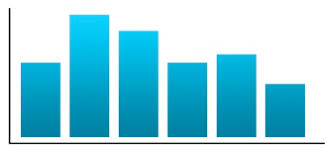 Aspekty wiarygodności wskaźnika
Niemerytoryczne
Merytoryczne
Efekt "hallo"
Błąd tendencji centralnej
Częstotliwość korzystania z biblioteki
Wykorzystanie usług
Stan emocjonalny
Populacja badana
Użytkownicy istotni
Użytkownicy
kluczowi
Użytkownicy kluczowi
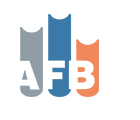 Korzyści z badań satysfakcji
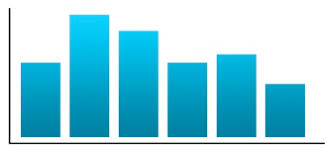 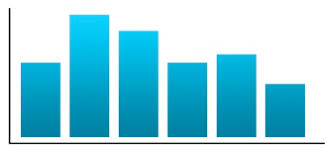 Dziękuję za uwagę!

Jolanta Sobielga
jola17352@gmail.com
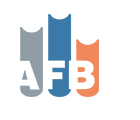